The Biosphere Chapter 8
p. 252-286
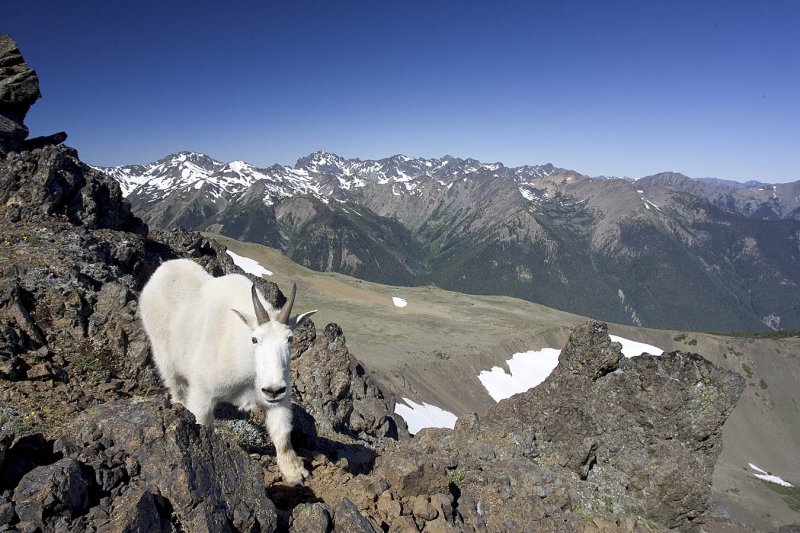 What is the biosphere?

 Layer around the Earth containing all living organisms  
 Includes:
	1) Lithosphere  (solid layer)
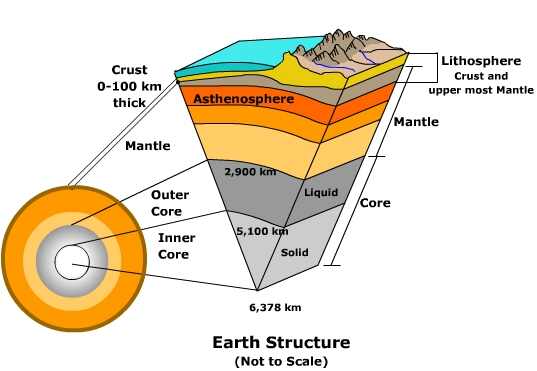 2) Hydrosphere (water layer)
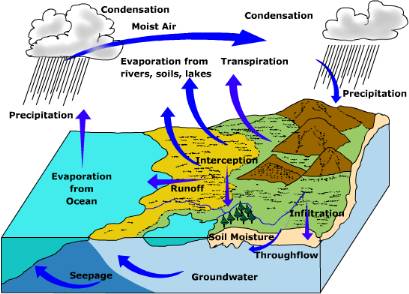 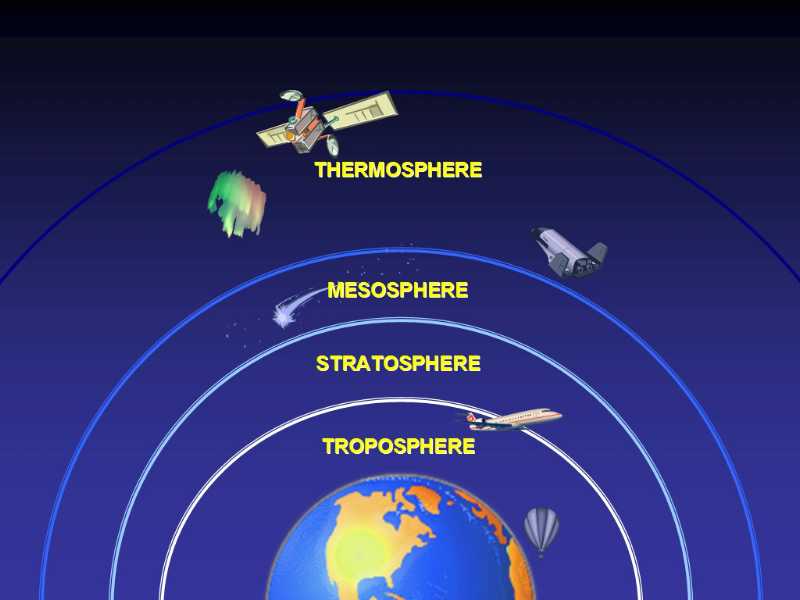 3) Atmosphere (layer of air)
Biogeochemical Cycles
Set of processes allowing recycling of elements
Three types:
Biological (respiration, digestion)
Geological (rock erosion, sedimentation)
Chemical (combustion, synthesis)
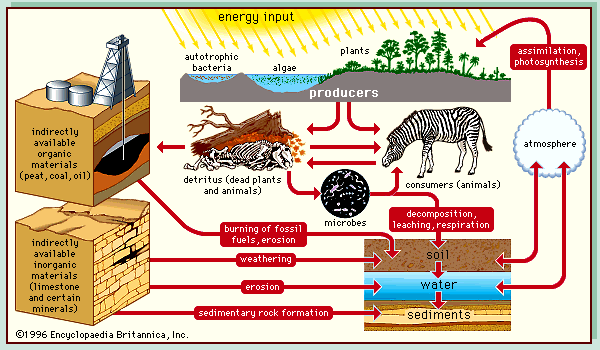 The Carbon Cycle
Carbon is a basic building block of life, it is present everywhere
Carbon is exchanged between living and dead organisms, atmosphere, ocean, rock , soil, etc.
Human impact:
Burning fossil fuels = more CO2 and CH4 in atmosphere
More CO2 and CH4 in atmosphere = global warming
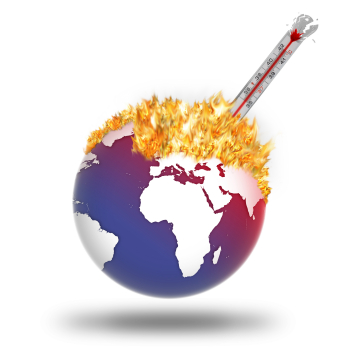 How does the Carbon cycle work?
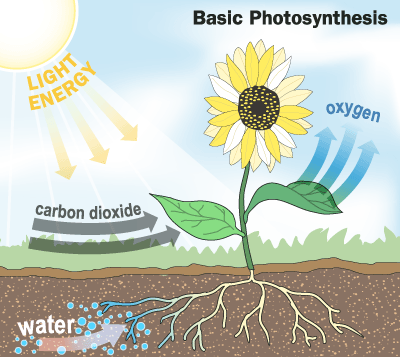 Photosynthesis: plants capture CO2 in atmosphere and convert it to glucose


Ingestion: animals eat plants or other animals
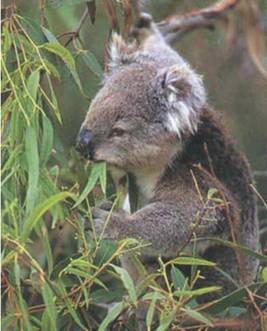 Respiration: organisms breathe, release CO2

Decomposition of waste: bacteria release CO2, CH4
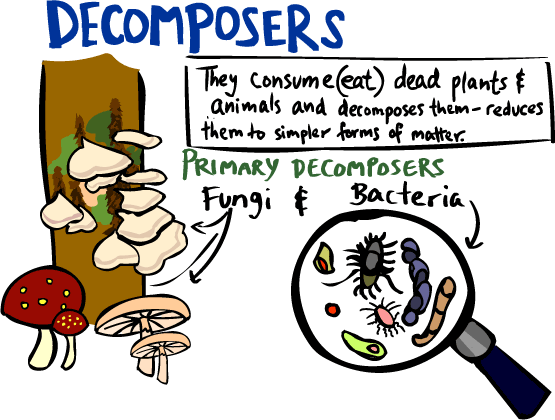 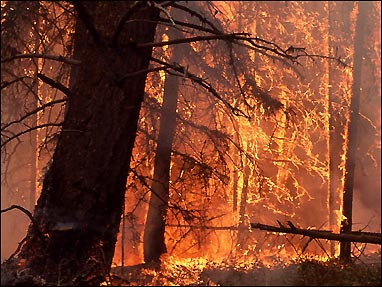 Forest fires release CO2


CO2 reacts with water to form CO3, this makes shells and skeletons of marine creatures


When marine organisms die, shells sink to ocean floor and form carbonate rock
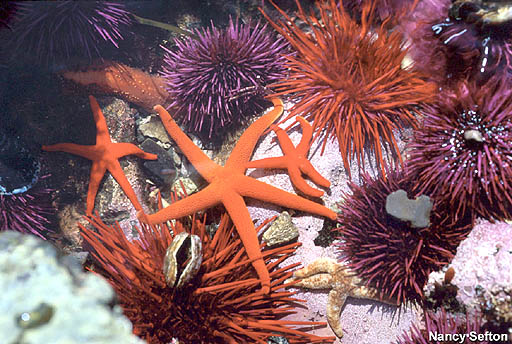 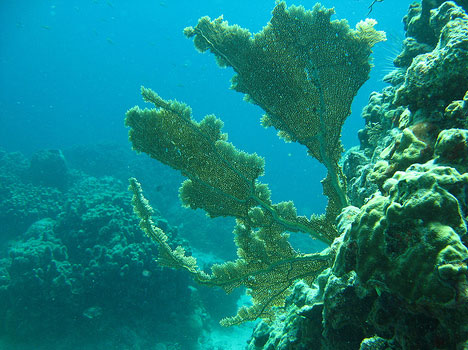 Volcanic eruptions release CO2





Fossil fuels created (coal and oil) from carbon sediment
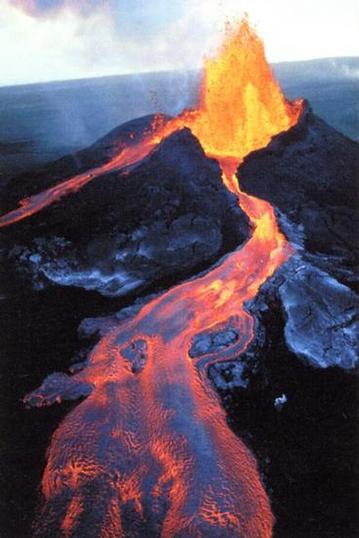 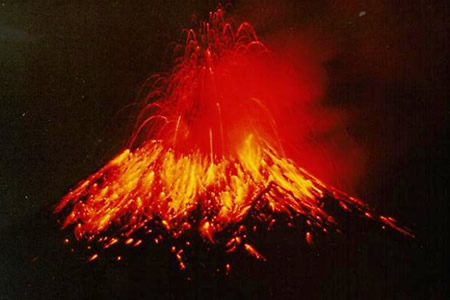 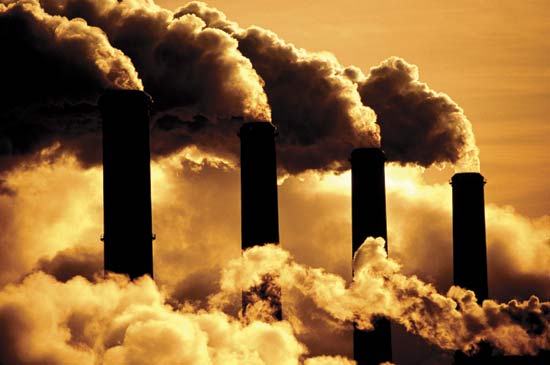 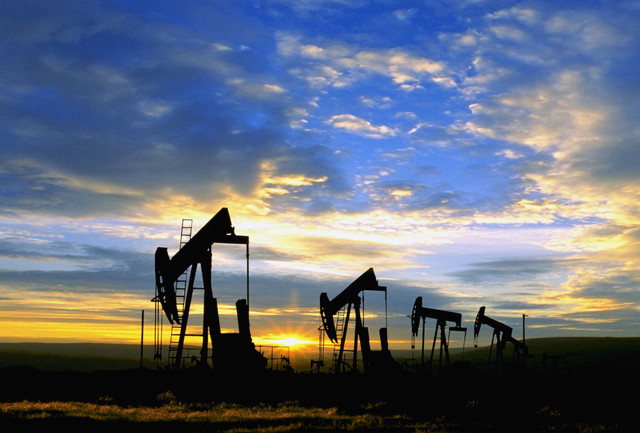 The Carbon Cycle
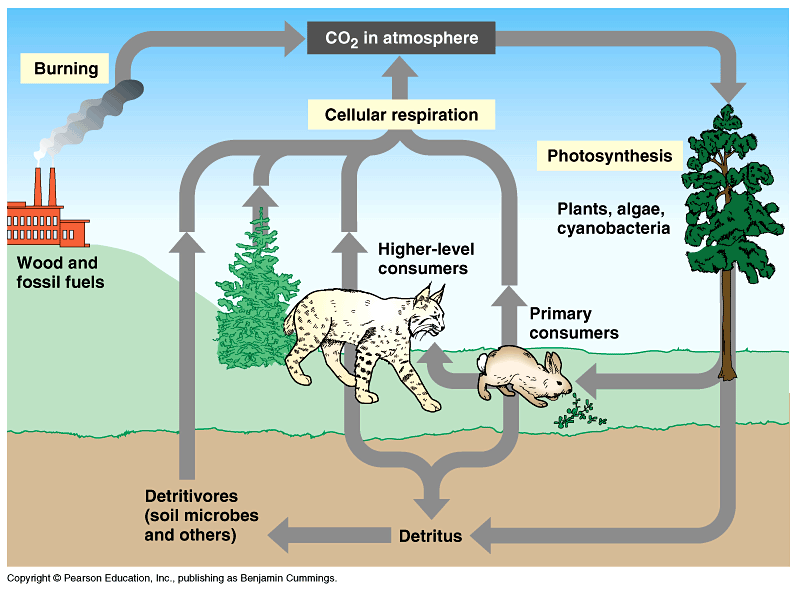 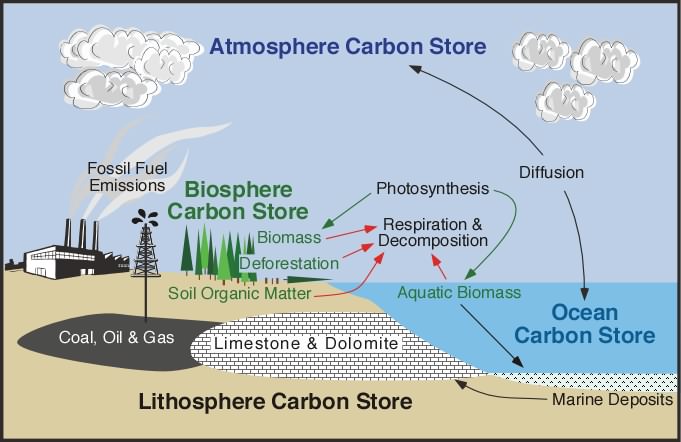 The Nitrogen Cycle
All living organisms need nitrogen but most can’t use N2, which is most abundant
Bacteria convert N2 into usable forms (NH3, NH4, NO2, NO3)
This occurs in lithosphere and hydrosphere
Human impact:
Too much fertilizer and factory waste water
Serious effects on plant growth
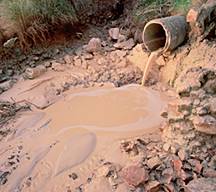 How it works:
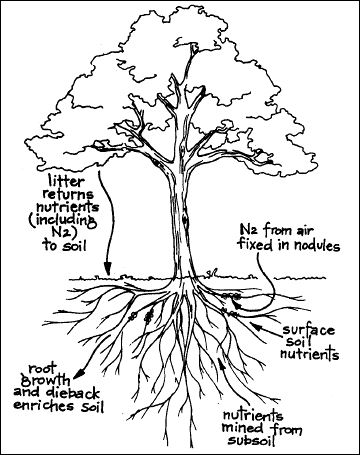 Nitrogen fixation: bacteria in soil and water convert nitrogen to NH3, NH4




Nitrification: bacteria convert NH3, NH4 to NO2 then NO3
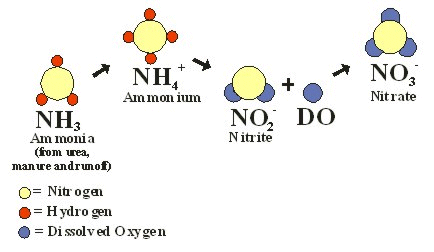 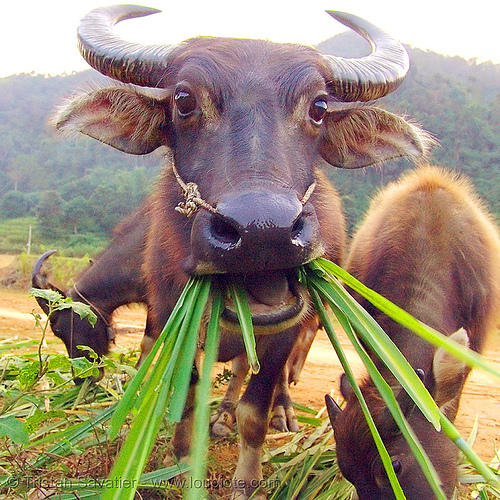 Nitrogen absorption: animals eat plants or other  animals
Decomposition of waste: fungi and bacteria break down nitrogen to usable forms
Denitrification: bacteria convert some forms back to N2, goes back into atmosphere
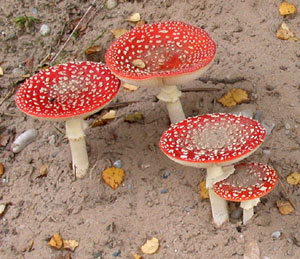 The Nitrogen Cycle
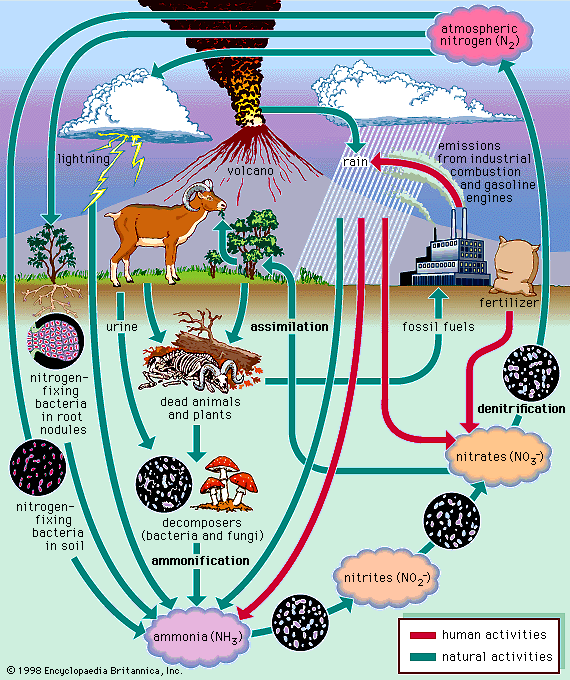 Phosphorus Cycle
Phosphorus is important to all living organisms
Human impact:
Too much phosphate (PO4) in fertilizers, soaps, detergents
Speeds up algal growth, causes eutrophication 
   (early aging of lakes)
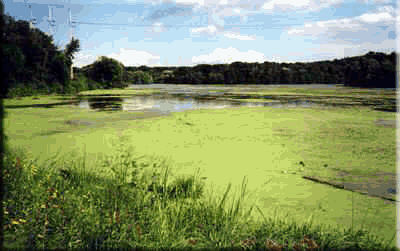 How it works
Erosion: wind and rain wear away rock

Absorption: animals eat plants or other animals

Decomposition: animal and plant waste releases PO4

Growth of plankton and sedimentation: PO4 in ocean promotes growth of plankton, sinks to bottom to form rock.
The Phosphorus cycle
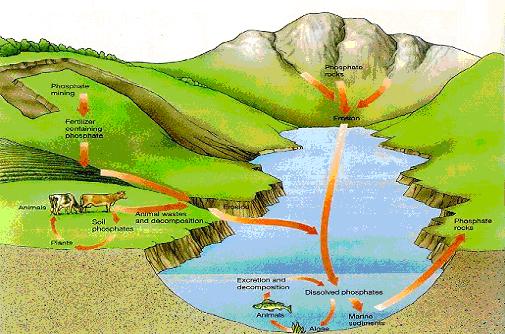